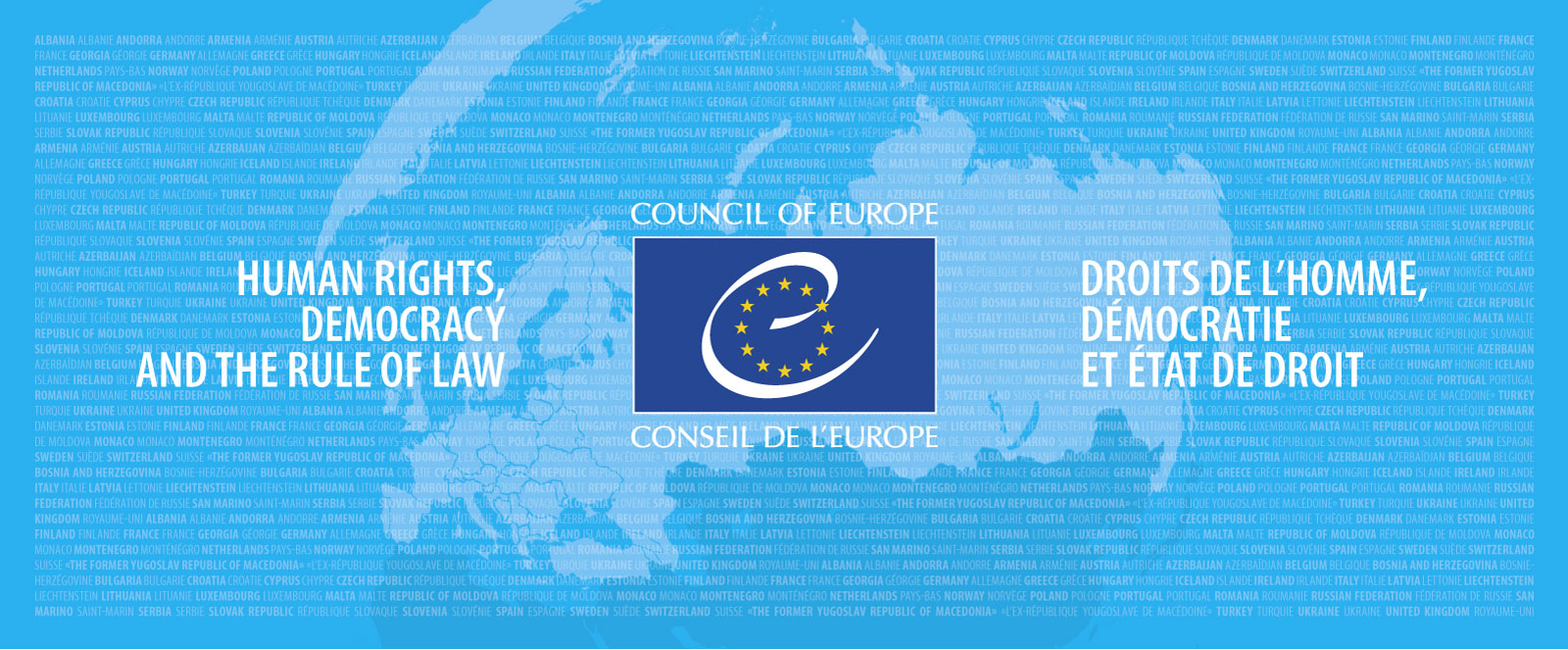 41st Standing Committee to the Bern ConventionAmendment of the Bern Convention
22/11/2021
1
Amendment of the Bern Convention
Article 14bis:
1.	The Standing Committee shall determine and keep under review the appropriate financial mechanism to achieve the objectives of the Convention. 
2.	The Standing Committee shall determine unanimously for each financial period the appropriate financial resources for the implementation of the programme of work in the light of the ordinary budget allocation from the Council of Europe and possible other sources of funding.
3.	The Standing Committee shall agree unanimously, at each of its annual meetings, on a scale of financial contributions in order to complement the ordinary budget allocation of the Council of Europe.
4.	The scale of financial contributions agreed on by the Standing Committee shall be adopted by the Committee of Ministers of the Council of Europe.
5.	The adopted scale of financial contributions shall respect the modalities set out in the Annex.
6.	Each Contracting Party shall contribute to the financial resources of the Convention according to the scale of annual contributions adopted.
2